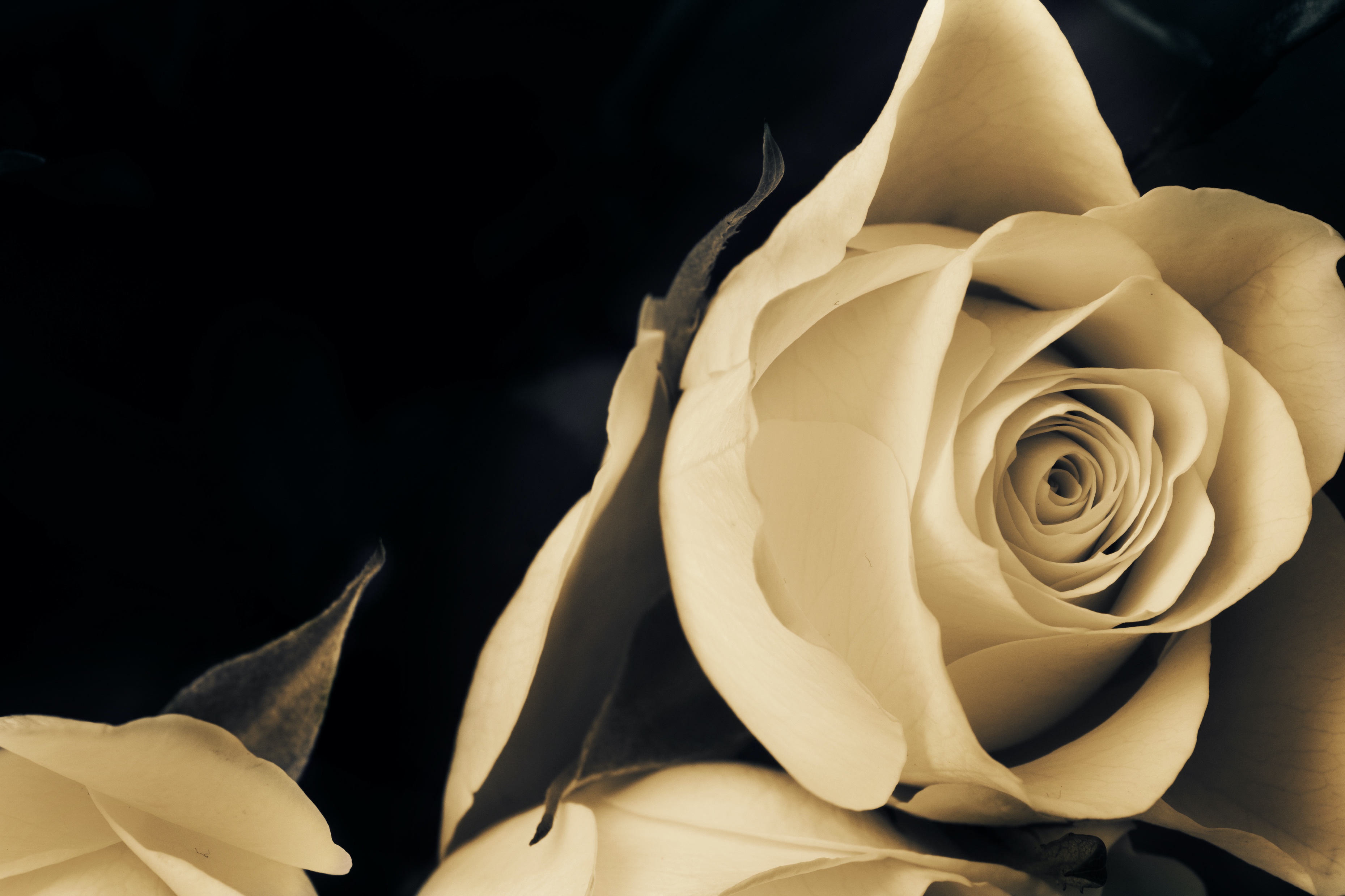 In Memoriam
Celebration of Life
Massachusetts State Organization of 
The Delta Kappa Gamma Society International
2022 Spring Convention
Plymouth, MA 
May 1, 2022
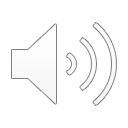 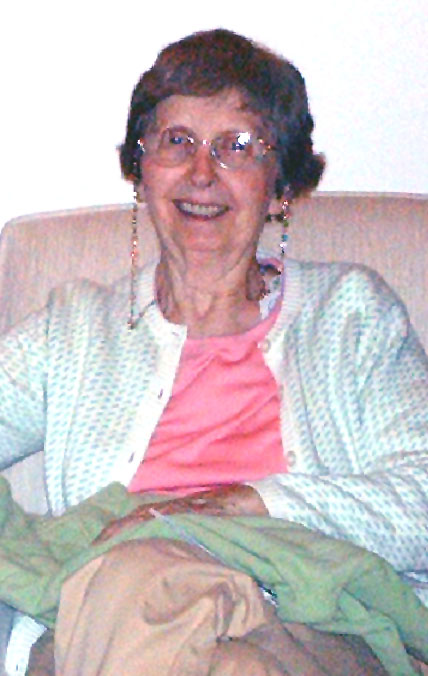 KATHLEEN FOLEYAlpha ChapterInitiated  5/18/1985November 19, 202035 years
Kathy was a faithful DKG member. When Iota Chapter dissolved, she transferred into Alpha Chapter. 

    She worked as a social worker in family service agencies in MA and in school systems in Wilbraham, MA and Windsor, Ct. Early childhood development was her special expertise.
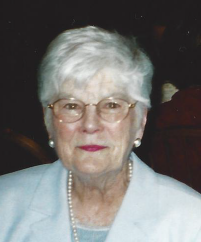 JANET REGAN        Alpha Chapter                         Initiated 11/1/1973April 22, 202047 years
During her long, devoted membership in Alpha Chapter, Janet held a variety of offices, including Chapter President.

    She worked for many years as a Speech Language Pathologist in the Springfield Public Schools and then became a supervisor of speech/language/hearing/ and vision staff in that system.
MARJORIE IVESEpsilon ChapterInitiated 12/1/1979                              November 5, 2020  41 years
Marjorie was in DKG as a longstandingdedicated member and a Past President of Epsilon Chapter. 
    She was a 35-year Public School teacher first at the Countryside School in Newton and then at the Horace Mann School and Saltonstall School in Salem, MA.
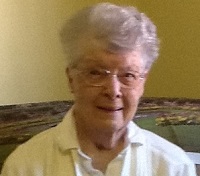 BARBARA PURINGTON                                             Epsilon ChapterInitiated 12/1/1965March 18, 201954 years
Barbara was a longstanding, dedicated member of DKG and was a Past President of Epsilon Chapter.    She was a first-grade teacher for 26 years at the Yellow School in Byfield, MA.
NORMA SIMONS
Zeta  ChapterInitiated 1/1/1998 November 2, 2018
20 years
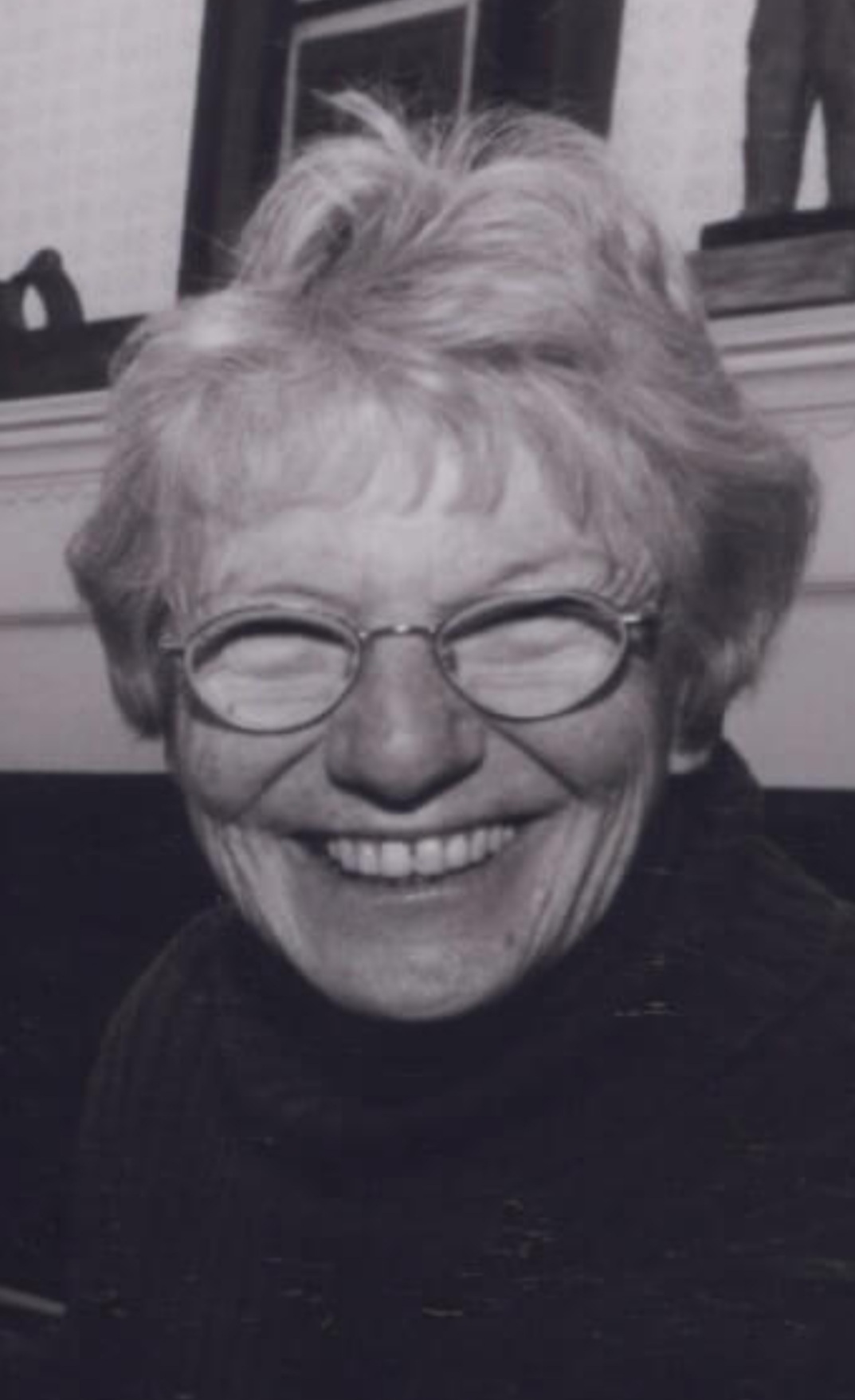 Norma was an Honorary member of Zeta Chapter.

    She was a prolific children’s book author of over 50 books, many of them in the area of diversity.  Norma worked with the children in the Wellfleet schools to encourage them to write their own stories.
ROBERTA  BRALEY                                   Eta Chapter      Initiated 5/1/1975        January 9, 2020         45 years
Roberta held multiple offices in Eta Chapter, including Chapter President.  She was also on various committees at the State level during her 45 years of membership.    She was a special education diagnostician for the Town of Fairhaven School System for 30 years.
BONNIE BRAZ                                   Eta Chapter                                        Initiated  5/1/1993                                        May 4, 2020                                   27 years
Bonnie was a dedicated member and served 2 biennium as Eta Chapter President.
    She was employed by the New Bedford School System as a Bilingual (ESL) teacher at the Middle school level for 35 years.
LOUISE COGGESHALL              Eta Chapter        Initiated 5/15/2008        October 4, 2021                   13 years
Louise was an active member of Eta Chapter and served on the Executive Board for six years.  She was very active in our literacy auction.

    She taught at Devalles Elementary 
School for 37 years and was very active with the Acushnet Library book drives and book sales.
GLADYS GAJ Eta Chapter Initiated 4/1/1967   August 17, 2019  52 years
Gladys was an active chapter member  and served as Treasurer of Eta Chapter for 10 years.  She was a business education teacher at Dartmouth High School for 28 years. She was actively involved in the Bristol County Retired Teachers, a Chapter of REAM, serving in many various offices, including President.
DR. AMY GRACIA                             Eta Chapter                                  Initiated 5/18/2011                                  December 28, 2020                                  9 years
Amy recently served as Eta Chapter’s Co-President and was actively involved in the chapter since her initiation.     
    She was employed as a Literacy Teacher at Greater New Bedford Regional Vocational Technical High School for 9 years and was an Online Learning Administrator.
LINDA MEREDITHEta ChapterInitiated  5/1/1998October 8, 202128 years
Linda was an active member of Eta Chapter for 28 years.  

    She was a special education teacher for 35 years, spending most of her career at Fairhaven High School.
CONCETTA RANDO         Eta Chapter         Initiated 4/1/1969          December 25, 2020        51 years
Connie was initially a member of Omega Chapter and because of her dedication to DKG, she transferred into Eta Chapter when her chapter dissolved.
    She was a second-grade teacher for 41 years at the Lynn Woods School in Lynn, MA. 
    She was the oldest living member of Alpha Upsilon, passing at 109 years old.
CYNTHIA STONEEta ChapterInitiated 5/1/1995January 20, 202126 years
Cindy was an active member and served on the Executive Board for years.   She was an avid traveler and would often  present beautiful travelogues to the chapter.  She was also an active participant in the chapter’s literacy programs. 

   She was a teacher in the Acushnet Elementary School for 35 years where she was a reading specialist.
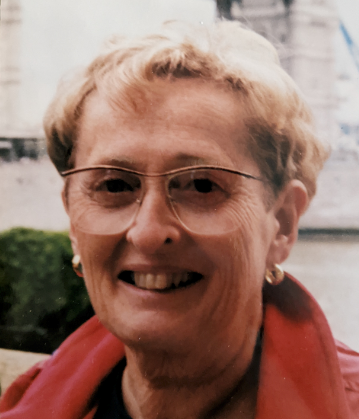 MARILYN BOULAIS
Theta Chapter Initiated 4/1/1972   October 26, 2019  47 years
Marilyn was a faithful member of Theta Chapter and served on various committees during her 47 years of membership. 

    Marilyn taught in Walpole for 35 years at the Plimpton School and Bird Middle School.
MARION O’NEIL BOWETheta ChapterInitiated 12/1/1965      April 26, 202156 years
Marion was an active member of Theta Chapter.  She was a Past President and was Theta’s historian for many years.
Marion was a dedicated elementary art teacher in the Walpole school system for over 30 years.
Mary (Cherry)HathawayKappa ChapterInitiated 5/1/1964December 31, 202157 years
Mary was a very active member of Kappa Chapter.  She was a former
Chapter President.  Mary Cherry was also active at the State level serving as Baystate Editor for 8 years.

    Mary taught English at Silver Lake Regional High School and was Chairperson of the English Department for many years.
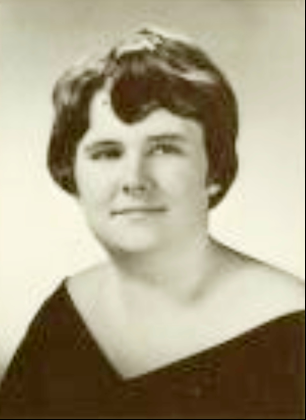 REBECCA RIDGWAY
Kappa  Chapter Initiated 5/1/1977   November 22, 2019  43 years
Rebecca was a member of  Kappa Chapter and served as Chapter President. 

    She was an educator in Halifax Elementary School for 27 years  before moving to Florida.
BETTIE FERUZZIUpsilon ChapterInitiated 5/5/1999February 1, 2022    23 years
Bettie was an active and dedicated member of Upsilon Chapter. She had a love for DKG and when she move to Georgia in September transferred into Alpha Iota in Georgia.
Bettie taught math in the Boston Public Schools for 32 years.
KATHERINE  KELLEHER                       Upsilon Chapter                    Initiated 5/22/2003                    August 19, 2019                   16 years
Kathy was an active member of Upsilon Chapter.   


  She had a long career in science, technology and administration in the Boston Public School System.
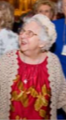 ELMIRE PETIT
Upsilon Chapter Initiated 4/1/1956   January 24, 2019  63 years
Elmire was a Charter member of Upsilon Chapter. She was a former Chapter President and was a dedicated member for 63 years.

     She was a French teacher for the Revere School System for 40 years.
NANCY COOK 
Alpha Alpha ChapterInitiated 4/1/1974July 20,  201945 years
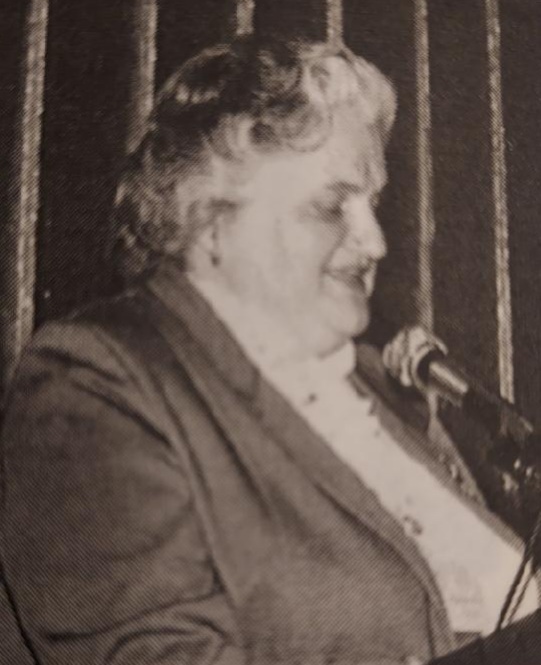 Nancy served as a Chapter President of Alpha Alpha Chapter.   She was also on the Alpha Upsilon Executive Board as Corresponding Secretary for one biennium.  
   
   She was an elementary school teacher who retired after 30 years of teaching in various districts throughout the state.
BARBARA CLANCY                           Alpha Beta Chapter                               Initiated 10/1/1992                              April 19, 2019                              27 years
Barbara was initially initiated into Iota Chapter and served as Chapter President.  She transferred to Alpha Beta Chapter when her chapter dissolved.

   She taught in various schools in Boston as well at the Madison Park Vocational School where she taught commercial graphic arts.
HELEN McGARRY Alpha Beta Chapter Initiated 5/1/1964December 20, 2021       57 years
Helen was the matriarch of her chapter and held many offices including Chapter President.  Helen was very active at the State level. She attended over 50 Regional and International Conferences. 
    Helen was an English teacher in Sharon School system for 25 years.
LIZ TILEY                            Alpha Epsilon Chapter CHAPTER               Initiated 6/1/2020                               November 23, 2020                            5 months
Liz was only a member of Alpha Epsilon Chapter for a short period of time. 

    She  developed adult education programs and was the Director of the Worcester Night Life Program.
MARY EPPICH                            Alpha Zeta Chapter                                Initiated 4/1/1969F                               February 26, 2020                              50 years
Mary was a Charter member of Alpha Zeta Chapter.  She served as Chapter President and held many other offices. She was active on the Coordinating Council Council at the state level.

   She taught at the elementary level for over 40 years in the Norwell Schools.
HELEN FORSGARD                           Alpha Zeta Chapter                               Initiated 10/1/1978                              November 23, 2019                                       41 years
.Helen was a dedicated member and former Chapter President. She was the recipient of the 1990 International Scholarship Award. 

   For 16 years she was the Scituate Jr. High Drama Coach.  Over the years Helen held several teaching positions at multiple colleges throughout Massachusetts.
SHEILA  KEARNEY                            Alpha Eta Chapter                                Initiated 5/1/1981                                   April 18, 2020                                       39 years
Sheila was initially initiated into Omega Chapter and transferred into Alpha Eta Chapter when her chapter dissolved.  She was active at the chapter level as well as at the state level.  
    She was an elementary teacher at the Stanley School for 40 years and was a supervisor of student teachers in Swampscott for Salem State University for 14 years.
LINDA UPPER
Alpha Eta Chapter
Initiated 5/1/1981
January 28, 2020
39 years
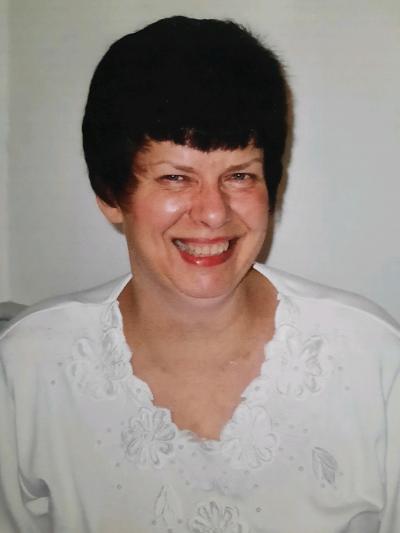 V
Linda was an active member for as long as her health permitted and will be remembered for her lovely smile and warm, cheerful disposition.                                               
    She loved music and was a band director and music teacher for 39 years at the Masconomet Middle School in Boxford.
ESTELLE BLACKMAN           Alpha Kappa Chapter                Initiated 4/1/1974                  March 5, 2020                       46 years
Estelle was an active member of her chapter, serving in many various offices, including Chapter President.

    She was a teacher in the Brockton at the Lincoln Elementary School, West Jr. High School, Gilmore Elementary School, old Brockton High School.
MARCIA CROOKS   Alpha Kappa Chapter      Initiated 5/1/1979    July 3, 2020        41 years
Marcia was a dedicated member and served as Chapter Treasurer for 20 years.  She also served on many state committees. 

    She taught and served as Director of Physical Education and Coordinator of Health Education (K-12) in the Abington schools for 37 years.
PATRICIA ARMSTRONG                            Alpha Iota Chapter                                 Initiated 6/1/1973                                 October 25, 2019                                                                   46 years
Pat was a charter member of her chapter and served in many offices including Chapter President.  She was active politically and attended many US Forum sessions and Legislative Seminars in Washington, DC.

    She was a reading specialist in the Boston Public Schools and worked with both younger and high school students.
CLAIRE GLYNN                                Alpha  Iota Chapter                                 Initiated 5/1/1973                                  April 2, 2020                                    47 years
Claire was an active member of her chapter and often presented to various groups on her favorite doll collection: the Presidential First Ladies.  

    Claire enriched the lives of  elementary students in the Randolph Public Schools for 31 years.

\
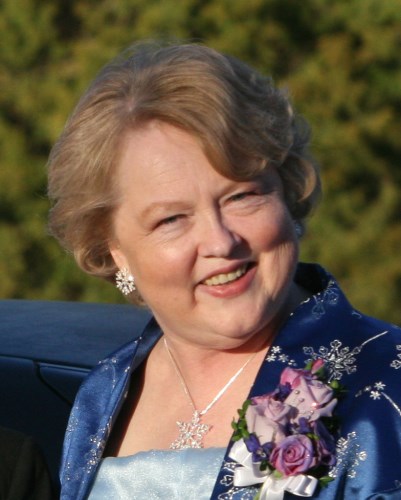 ARLENE HAGLUNDAlpha Iota ChapterInitiated  5/1/1987January 2, 202134 years
Arlene held many offices, including Chapter President. She was the past  Literacy writer for Baystater

    She was a teacher for 35 years in Boston Public Schools and was a Boston Teachers Union Building Representative.
MARGERY McKENNAN                              Alpha Iota Chapter                                              Initiated 5/1/1990                               May 21, 2020                                   30 years
Margery was an Honorary Member of her chapter because of her lifelong dedication to education and the children in her community.  She served on the Norwood School Committee for 18 years.
MARGARET HITCHCOCK         Alpha Lambda Chapter               Initiated 6/1/1976                    July 30, 2019                        43 years
Margaret was a dedicated member of her chapter and actively participated in chapter activities.

    She was a second-grade teacher at West Wareham Elementary School in West Wareham for 33 years.
RHETTA TUTTLE                        Alpha Lambda Chapter                               Initiated 4/1/1969                                March 12, 2019                                       50 years
Rhetta was a dedicated member of Alpha Lambda Chapter.  

     She spent most of her 40-year teaching career teaching third grade at Center School in Mattapoisett.
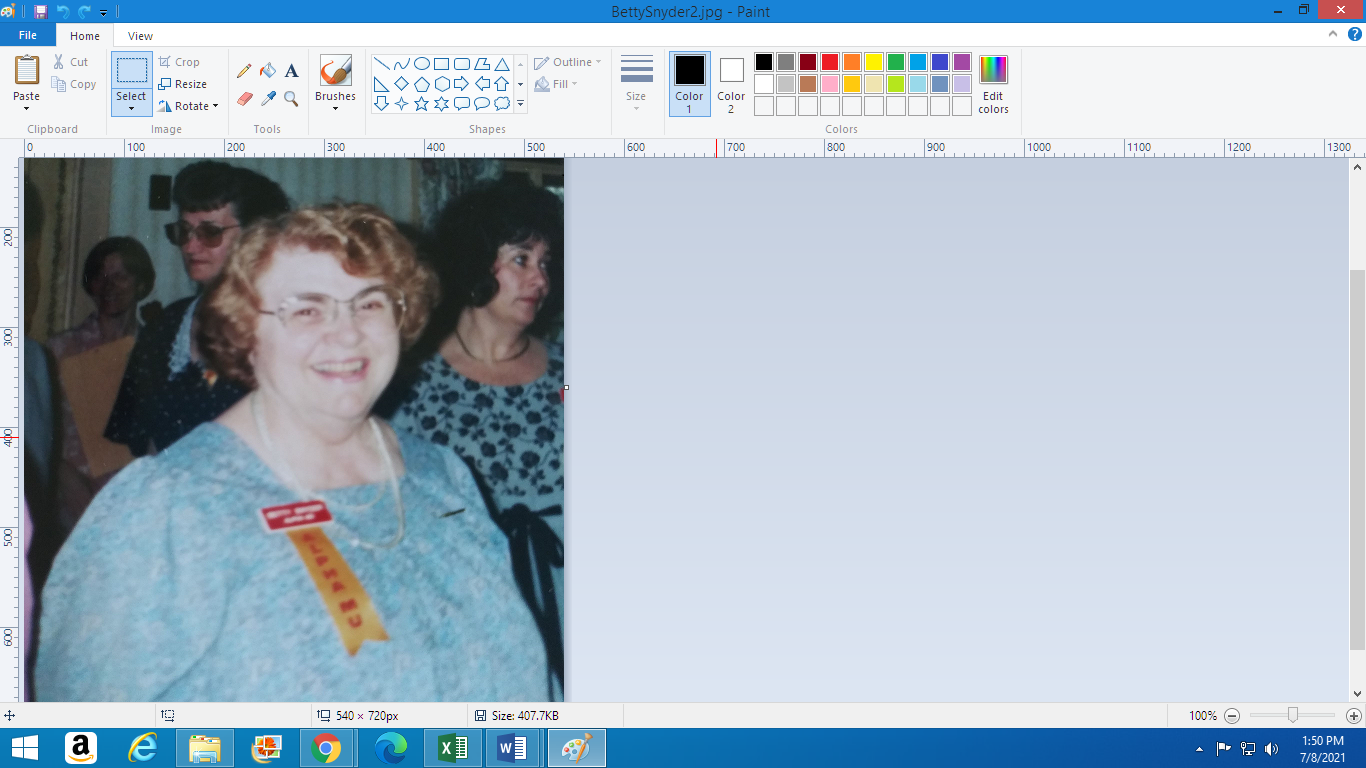 BETTY SNYDER     Alpha Mu Chapter       Initiated 5/1/1979          May 1, 2019             40 years
Betty Snyder, a charter member of  Alpha Mu, served as Chapter President and continued as a valued member for 40 years. 
 
    She was an elementary educator, teaching first and second grades at Hardwick Elementary and Hubbardston Center Schools.
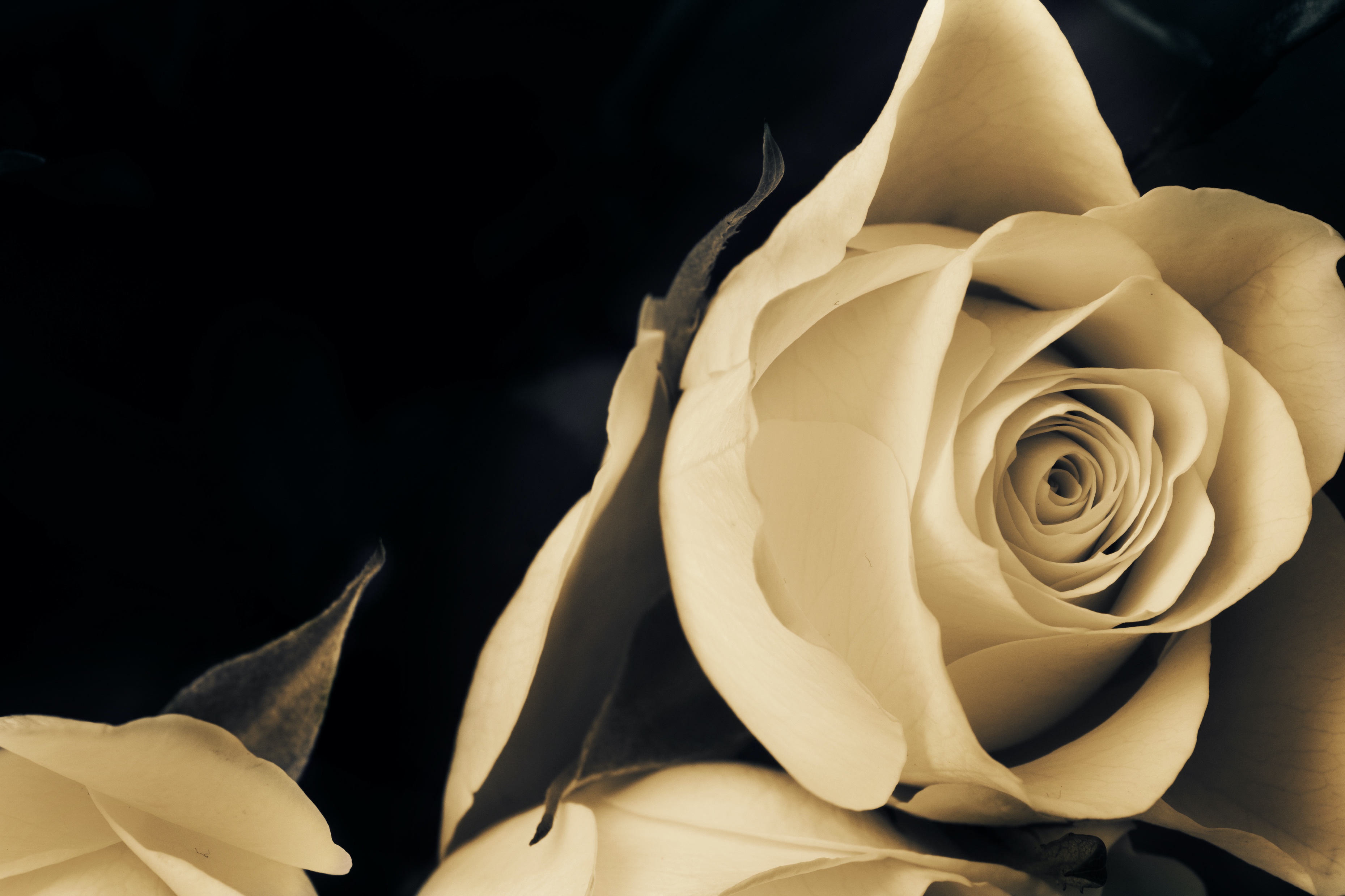 May we find comfort in the treasured memories of those no longer with us.
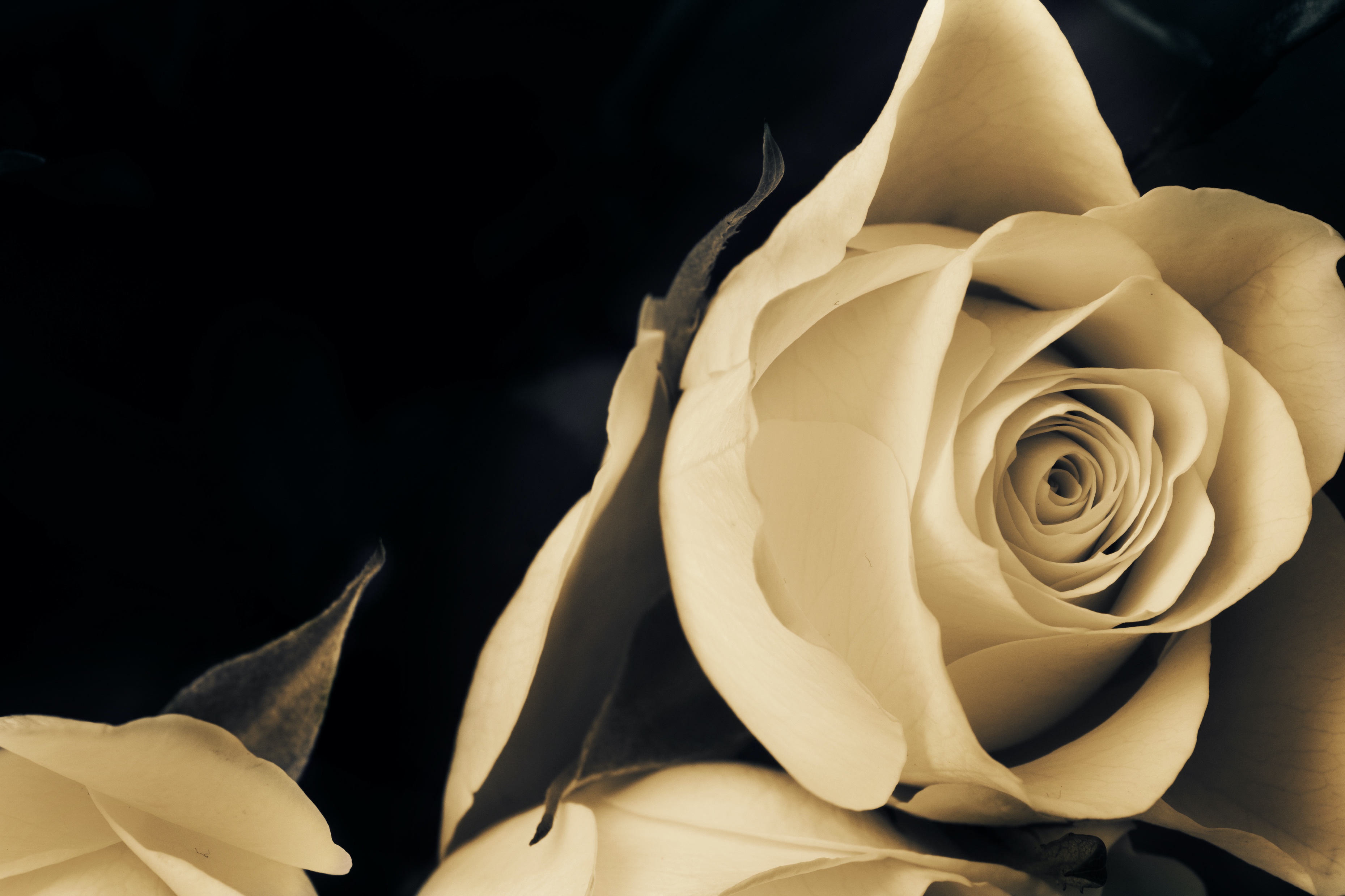 In Appreciation of
Jo-Anne Butler, a devoted member and all around wonderful person!! This presentation would not have been possible without her hard work and dedication!

From all of us a sincere thank you!!